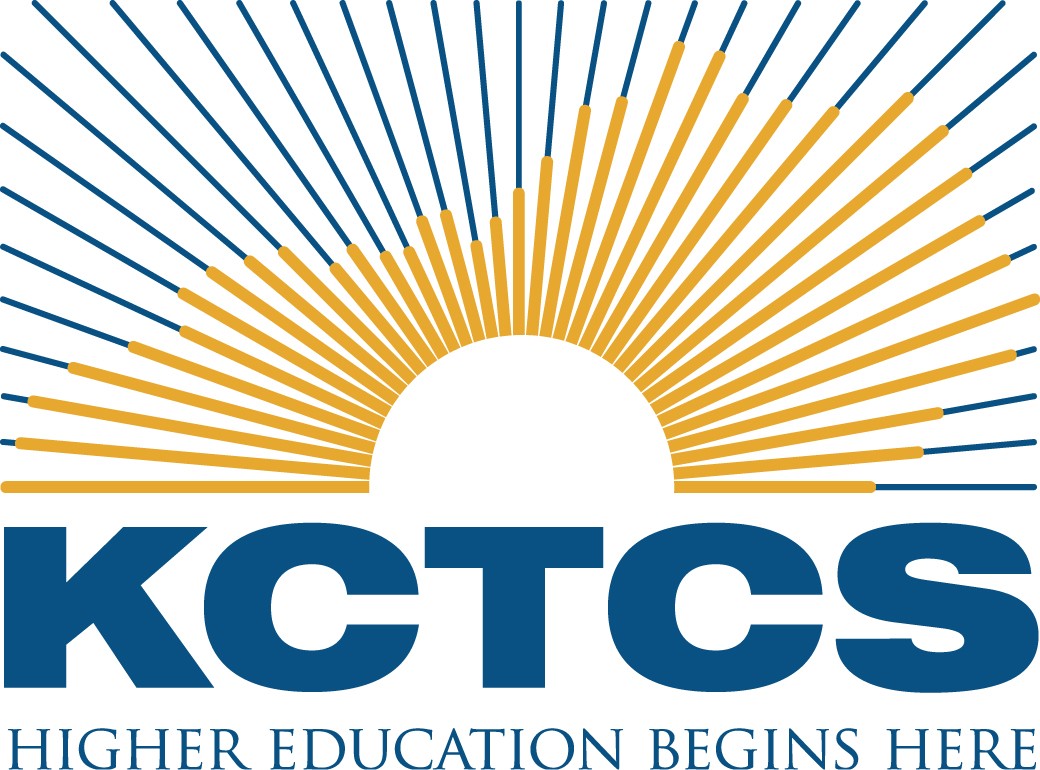 THAT WAS THEN…

…THIS IS NOW!
2011 Brand Market Assessment
June, 2011
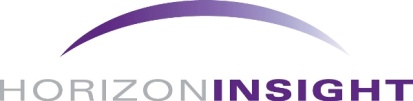 High School Students
Incumbent Workers/
Unemployed Adults
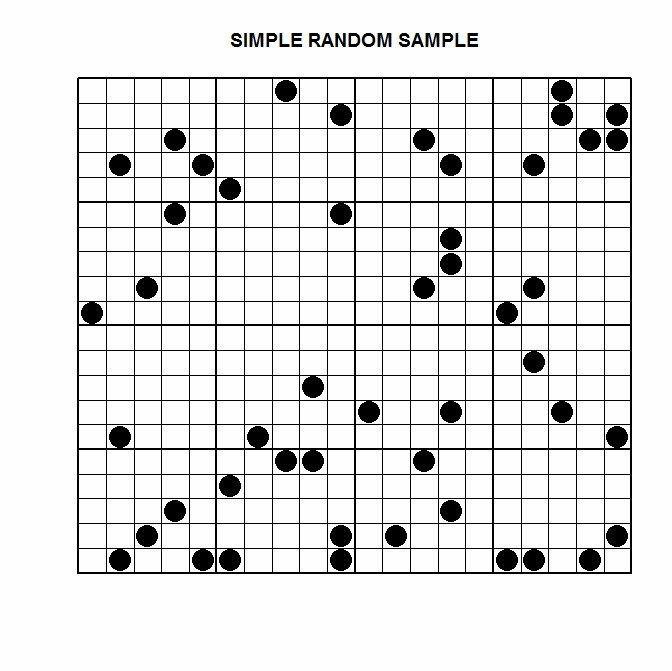 Objectives
&
Measurement
Pursuing Baccalaureate Degrees
Gainful Employment
A significant research design measuring five segments using large sample sizes was repeated in 2011.
A Comprehensive Market Analysis

800 Older Prospects, 19-54 with no college degree and not currently enrolled  in postsecondary education (Telephone/online)

740 Younger Prospects, junior & senior high school students (Telephone) 

350 Parents of high school students (Telephone)

320 Teachers & Counselors (On-line)

Eight (8) Focus Groups
       (“At Risk Students”, minority & rural)
	- Louisville		- Hazard
	- Hopkinsville	- Somerset
2006
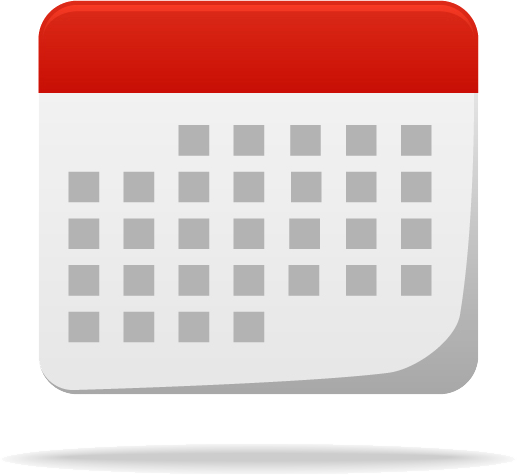 THEN
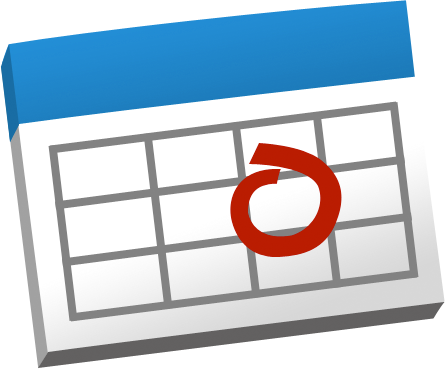 2011
NOW
The four regions were designed to be as contiguous as possible to the 16 college markets with sufficient sample sizes to identify regional differences.
Weighted for special sampling needs 

	West 		Central		Urban		East
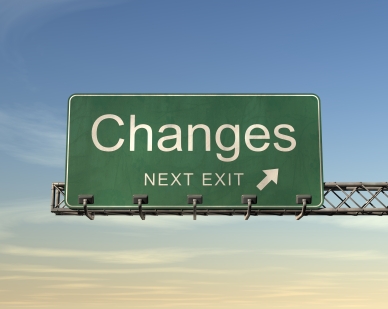 The Changing Educational 
 Landscape
Educational status in Kentucky is changing for the better.  More persons have been exposed to a postsecondary educational experience.
Older Prospects
Parents
+12
+9
Associate degrees/Some 
postsecondary training
College/Associate degrees/Diploma or certificate.
Interest in pursuing more education is up.
Older Prospects
Likelihood To Enroll In College
+6
34%
28%
+3
Somewhat Likely
+3
Extremely/VeryLikely
The young and impressionable had the same high aspirations as they did five years ago.  Almost everyone plans to go to college after high school.
High School Students
Likelihood To Enroll In College
KCTCS has been a significant part of educational change.  Combined with state universities, approximately 20,000 more students enrolled in 2010, compared to 2006.
An increase of 7% over five years
126K
118K
107K
85K
An increase of 26% over five years
Source: Kentucky Council On Postsecondary Education
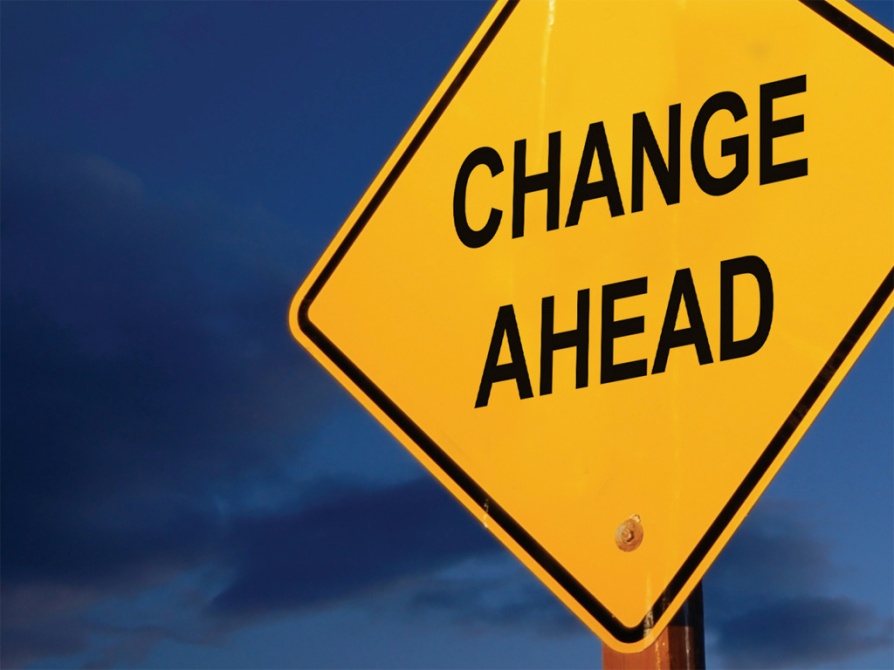 The Changing 
Economic 
 Landscape
The economy of the past five years has had a dramatic impact on many people’s “world view.” Education was no exception.
An increase of  63% over five years
10.3
Unemployment
Foreclosures
6.3
Tight Credit
Underemployment
More than three fourths have been touched by the severity of the recent recession.
How much has the economy of the last several years  affected you and your household?
2011 Only
Older Prospects
Parents
Teachers may think that higher tuitions coupled with the economy and other “complexities” make a four year college a less attractive alternative then before.
Although a typical 4 year state college or university in Kentucky can cost a lot, it offers a value that is worth students going there all  four years
Then
Now
-16
From ‘06
Even though interest in postsecondary education is up, the reasons for pursuing it are changing for older and younger prospects alike.  Good jobs and good money are now a much bigger part of the equation.
+31
+10
+17
+8
I want a better job
I want to make more money
I want a better job
I want to make more money
Better Myself
Better Myself
Older Prospects
Younger Prospects
To summarize the top five reasons for pursuing education no matter what the segment . . .
Drivers of Educational Attainment
Education
“I want to improve my (child’s) future opportunities by getting a specialized degree or certification that would make me (him/her) an authority on a special topic or subject in order to get a better, more lucrative job.”

				Sincerely,
				Older Prospect
				High School Student
				Parent
Specialization
Job
Money
The KCTCS “desired outcomes” are clearly consistent with market wants and needs, and definition of success.
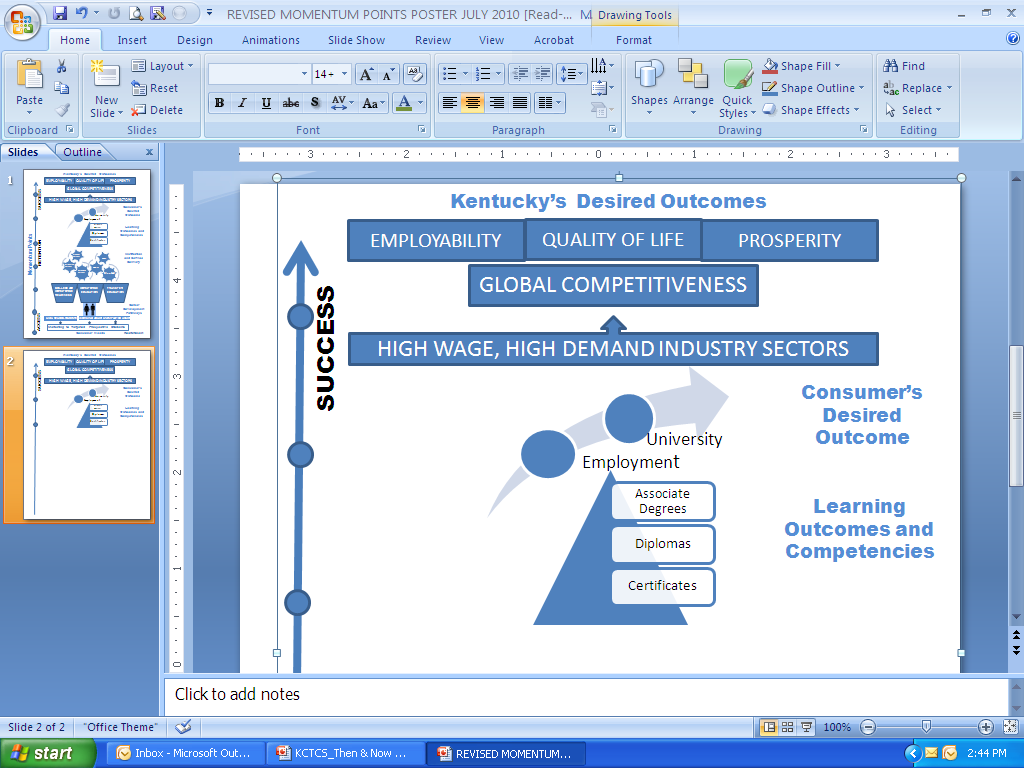 Kentucky’s Desired Outcomes
EMPLOYABILITY
QUALITY OF LIFE
PROSPERITY
GLOBAL COMPETITIVENESS
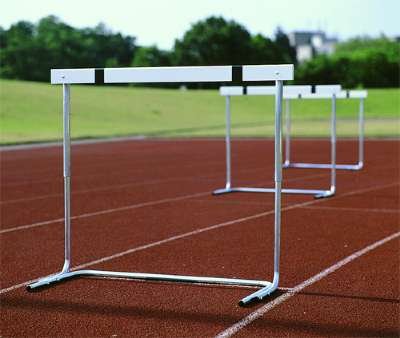 The Barriers 
To  
 Success
The biggest barriers are financial.  That includes unaffordable tuition and difficulty getting financial aid.
Top Barrier
“Tuition is too expensive”
Teachers
High School Students
Older Prospects
Parents
There may be growing concerns that state budget cuts mean they have less access to student aid.
Primary Barrier
“There is no financial aid for people like me”
+15
+5
Parents
Older Prospects
High School Students
A busy lifestyle is getting even busier challenging education to become more convenient and accommodating.
Older Prospects
Percent Strongly/Somewhat Agree
My life is too busy for class
+15
Barrier
Classes are offered at a convenient time
-19
The desire for convenience is demonstrated even more dramatically by the older prospects’ growing interest in online courses.
Desire For Online Courses
+18
High School Students
Older Prospects
The “good job” will continue to be a “siren call” for many who are considering postsecondary education.
2011 Only
If I did go to school, I would take a job if offered and continue at a slower pace.
These four barriers could keep them from pursuing the educational dream.
Tuition Expense

Access to Aid

Busy Life Style

“Good” Job Opportunities
Recent enrollment data confirm that these barriers do keep many high school students from pursuing the education dream.
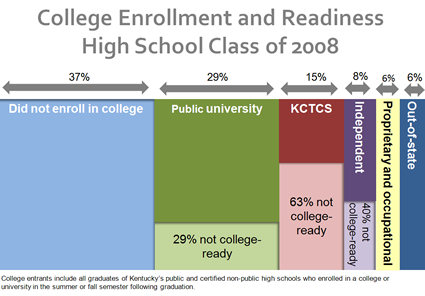 Public university
KCTCS
Source: Kentucky Council on Postsecondary Education
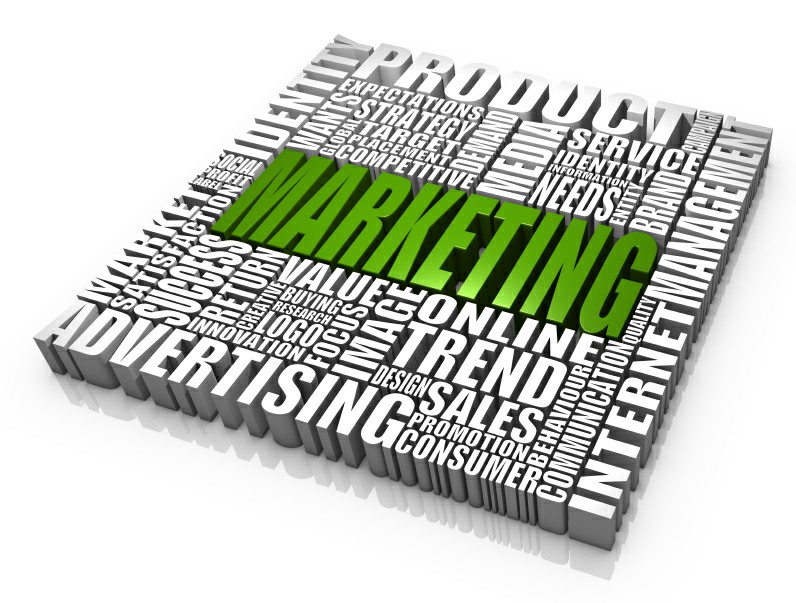 Marketing & Communications
Prospects are collecting more information and requesting more feedback than ever before as they consider their educational alternatives.  This is especially true for the older prospects.
Percentage Point Change From 2006
High School Students
Information Sources Used
Older Prospects
Parents
Friends

Websites

Family Members

Campus Visit

Brochure

TV/Radio

Mail

Teacher/Counselor
18

29

7

12

17

11

13

7
7

3

11

3

1

29

1

1
9

22

9

16

11

8

4

16
The “buzz wheel” has never spun so fast or involved as many as it does today.  Information sources and brand advocates will make a difference.
Information Interaction System
Friends/
Community
Parents
“Buzz”
Postsecondary
Schools
Peers
Teachers/
Counselors
“Search”
Student/
Prospects
Campus
Visits
Media
Web
Websites have become an even more important part of the information collection process, especially for older prospects.
Website Visitation Of College Considered
-4
+15
+11
-5
Any Website
KCTCS Website
Any Website
KCTCS Website
High School Students
Older Prospects
What an amazing story of successful strategy and execution.  Every market segment recognized the KCTCS website improvement.
Evaluation KCTCS Website Vs. Competition
Percent “Extremely/Very Good”
High School Students
Older Prospects
+7
+17
+17
KCTCS
Competitor
KCTCS
Competitor
Teachers and counselors were also most affirming of the website effort and other improved KCTCS communication media.
Percent Excellent/Very Good
+12
+15
+12
+19
College fairs
Website
Collateral materials
Program information
Teachers and counselors were also more impressed with KCTCS’ work at schools and from the office than in 2006.
Percent Excellent/Very Good
+10
+14
Response to information requests
Helpfulness of staff
Community involvement
Frequency of contact
Involvement at high school
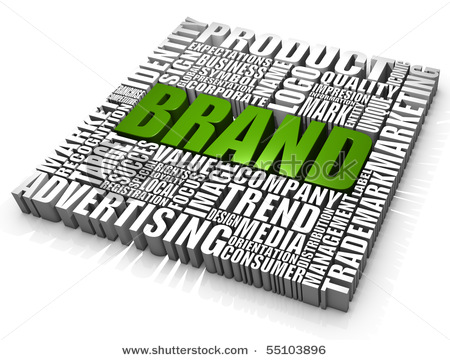 Brand Awareness, Image & Consideration
The “Brand Funnel” is a classic and reliable way to evaluate brand development from initial recognition to purchase.
Total Target Market
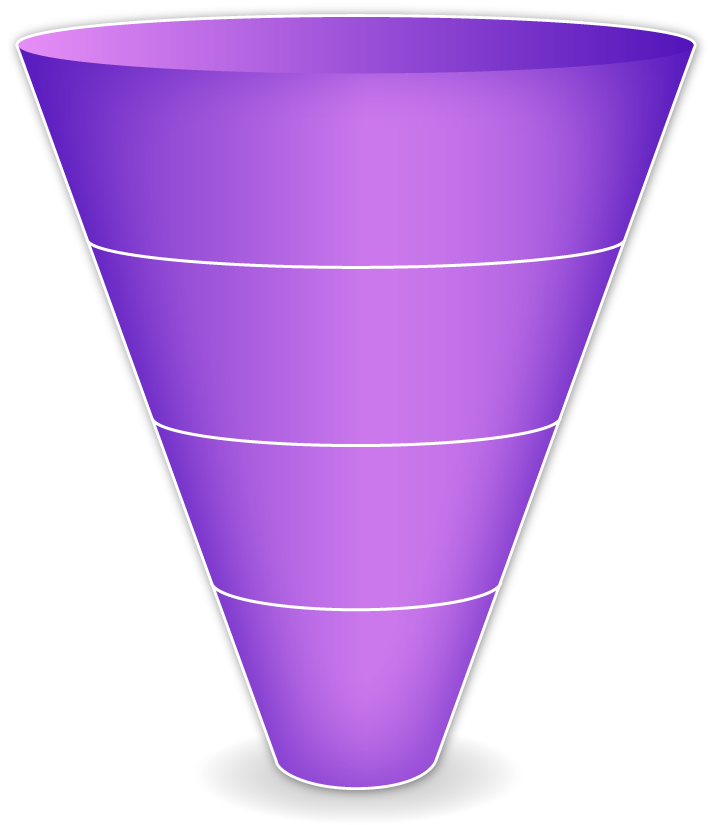 Awareness
Positive
Knowledge & Perception
Consideration
Likely
Purchase
All cohorts were more aware of KCTCS as a “system” than they were five years ago.
Brand Awareness: As A System
Percent  Aware
+19
+17
+8
Teachers
Older Prospects
Parents
High School Students
Overall perceptions of  KCTCS as a “system “ have improved among teachers, remained stable among parents and older prospects, but declined among high school students.
Brand Image: As A System
Percent “Extremely/Very Good”
+9
-9
Teachers
Older Prospects
Parents
High School Students
Name awareness of the KCTCS College closest to them was nearly universal as it was five years ago.
Brand Awareness: Closest KCTCS College
Percent Aware
Teachers
Older Prospects
Parents
High School Students
Overall perception of the KCTCS College closest to them was evaluated the same by older prospects but lower by high school students and their parents.
Brand Image: Closest KCTCS College
Percent “Extremely/Very Good”
-7
-16
Older Prospects
Parents
High School Students
The reasons for that declining image result from the success of attracting non-traditional students.
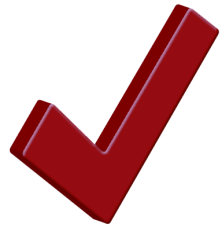 Has a less than stellar academic reputation


Lower academic reputation


Caliber of students not so good
H.S. Students


Teachers


Teachers
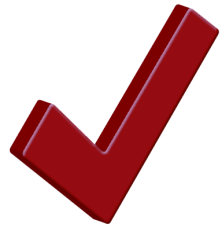 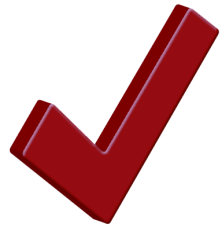 Teachers however are quick to reference KCTCS and have done so in significant numbers.
2011 Only
Recommended students…
Net Who Have Recommended Any
92%
Teachers also encourage students across a wide range of academic abilities to consider KCTCS for their next educational step.
Percent “Yes”
Not asked in 2006
-9
Conclusions & Recommendations
Conclusions & Recommendations
Conclusion
KCTCS has had an incredible impact on the educational landscape in Kentucky.
Since 2006 over 200,000 more prospects know about the KCTCS system and its 16 campuses across the Commonwealth.
Approximately 20,000 more students enrolled in 2010 compared to 2006.
More people have entered the world of higher education and even more are considering it.

Recommendation
Indentify the strategies most responsible for these successes and build upon them cognizant of the changing educational environment.
Conclusions & Recommendations
Conclusion
The enhancement of KCTCS communication materials and strategy has been clearly noted and appreciated by all target markets.
In-school focus on teachers and counselors is a perfect example.
The initiative to revamp the entire KCTCS web-presence was timely, essential and successful.

Recommendation
Use similar focus to develop comprehensive communication materials for older prospects, high school students and their parents.

Recognize that web media and social network development is never done and needs to be always new.  It is a reality of a constantly changing and developing electronic world.
Conclusions & Recommendations
Conclusion
The economic environment has clearly had an impact on the market’s perception toward education in general.
“Successful Outcomes” that focus on Quality of Life, Employability, and Prosperity are clearly on target.

Recommendation
For the younger high school students the emphasis on Employability and Prosperity may even rise above the Quality of Life as values to promote.
Conclusions & Recommendations
Older Prospects





Younger Prospects
EMPLOYABILITY
QUALITY OF LIFE
PROSPERITY
EMPLOYABILITY
PROSPERITY
QUALITY OF LIFE
Conclusions & Recommendations
Conclusion
The older adult segment is a uniquely different market compared to the high school junior or senior.
Their goals and objectives are subtly different but their behaviors, perceptions and “life view” are dramatically different.

Recommendation
“One size will not fit all.”  Marketing and communication materials must be distinctly different and targeted to specific needs and wants of each individual segment.
Conclusions & Recommendations
Conclusion
The older segment seems primed for even more growth as awareness of KCTCS and the number of brand advocates increase.

Recommendation
Develop a targeted marketing and communication program to the older segment that takes advantage of the profile of those most likely to pursue education (Age, Race, Marital Status, & Income).
Conclusions & Recommendations
Conclusion
The phenomenal success of KCTCS may have become its own “perceptual enemy” (Dilemma).
Teachers and Counselors believe the academic reputation and the caliber of students has declined.  However they understand the mission and vision for KCTCS.
High school students and parents also think the reputation and caliber of students have declined.  They have less positive perceptions and are less likely to consider KCTCS as an educational alternative.

As KCTCS continues to respond to the needs of students otherwise not considering postsecondary education and those struggling with their academics it reinforces a less positive academic image.
These students and their parents likely know that 63 percent of KCTCS enrollees are not college ready.
Conclusions & Recommendations
Public Universities
KCTCS
Academic reputation
Caliber of students
Source: Kentucky Council on Postsecondary Education
Conclusions & Recommendations
Recommendation
Develop a comprehensive market communication program to the traditional student/parent segment to parlay the good work already done with teachers and counselors.
Engage the entire “buzz network” in ways that allow KCTCS to define its brand image rather than allow parents and students to do it on their own.  
Indications are that a direct mail campaign could be helpful.

Continue to encourage and reinforce the past successful work with teachers and counselors.

Remember that KCTCS is not usually part of the initial consideration set for many younger students; but will be as the reality of finances, academic prowess, study skills and life complications call for some adjustments.  When KCTCS enters the “consideration set” it suggests “timed” communication strategies as part of this overall communication program.
Conclusions & Recommendations
Conclusion
KCTCS’ system-wide growth in awareness and image has created an “overarching brand” that can speak to the highest aspirations of the organization.

Recommendation
Optimize the growing brand awareness and positive image of KCTCS by integrating it with a strong College brand development program to enhance imagery and knowledge among traditional and nontraditional prospects alike.
Conclusions & Recommendations
Conclusion
Regardless of their personal perceptions and likely behaviors, a majority of prospects believe that a KCTCS College is an excellent or very good place to start college and then transfer to a four year college or university.
Because it’s close to home, costs less and offers smaller classes/more personalized attention.

Recommendation
Develop a more systematic and effective plan to encourage associate degrees and promote the ease of transferring credits to four year institutions.
Conclusions & Recommendations
Recommendation
Take the time to celebrate some amazing successes even as you reevaluate and strategize for a successful future.

							Sincerely,
							Horizon InSight
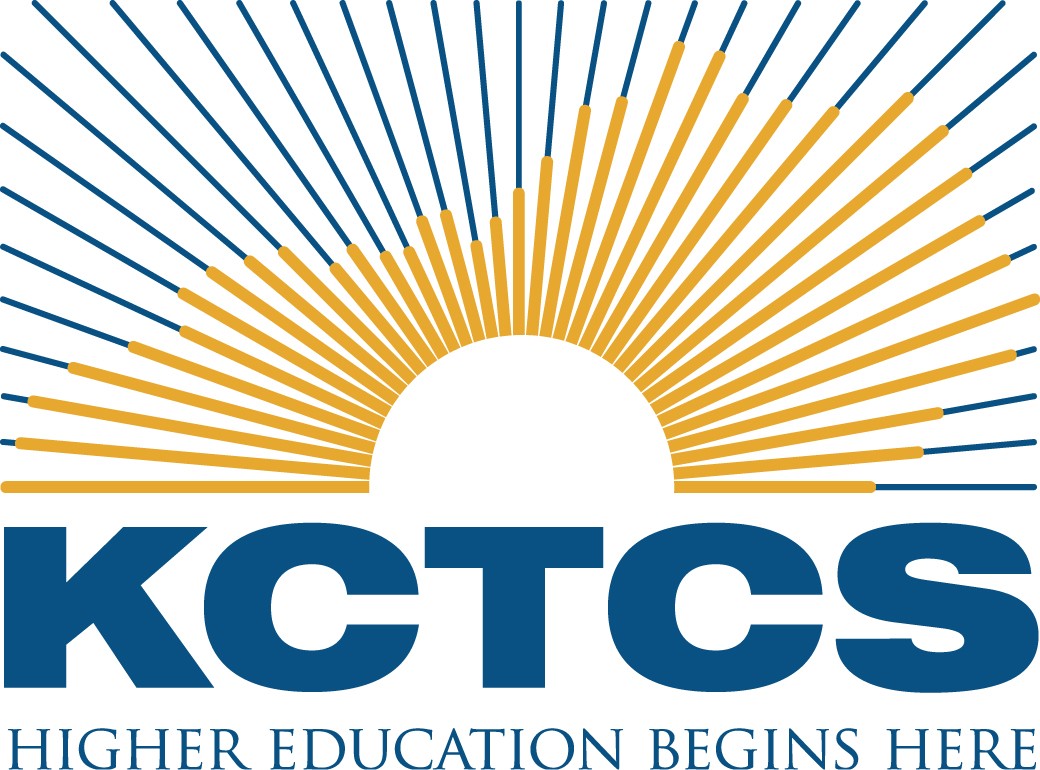 THAT WAS THEN…

…THIS IS NOW!
2011 Brand Market Assessment
June, 2011
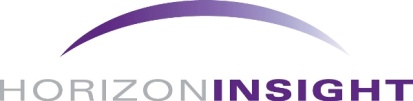